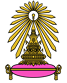 อ้างอิง
โรงเรียนเตรียมอุดมศึกษาพัฒนาการ		                                                                            สำนักงานคณะกรรมการเขตพื้นที่การศึกษามัธยมศึกษา เขต 2งานนิทรรศการสัปดาห์ทางวิชาการ หนึ่งห้องเรียนหนึ่งโครงงาน  ประจำปีการศึกษา ๒๕๖๒                           “นวัตกรสร้างนวัตกรรม  นำสู่อนาคต” “OCOP - OSOP Inventors  Create  future  innovations”